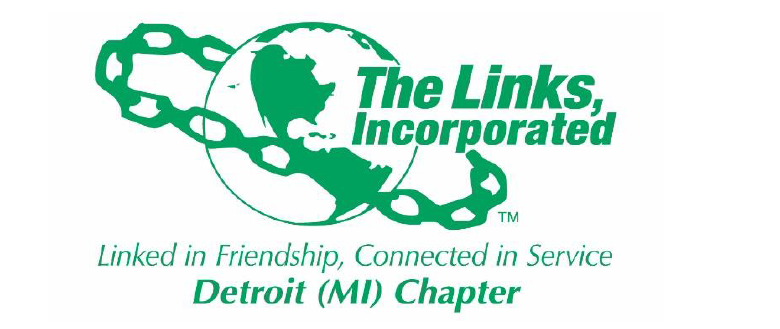 Candidates for Membership

                                                    October 2023
1
Candidate Name: Markisha Williams (Daughter of Connecting Link, Mark Williams)
Sponsor: Link Kimberly Keaton Willliams (Bonus Mom)
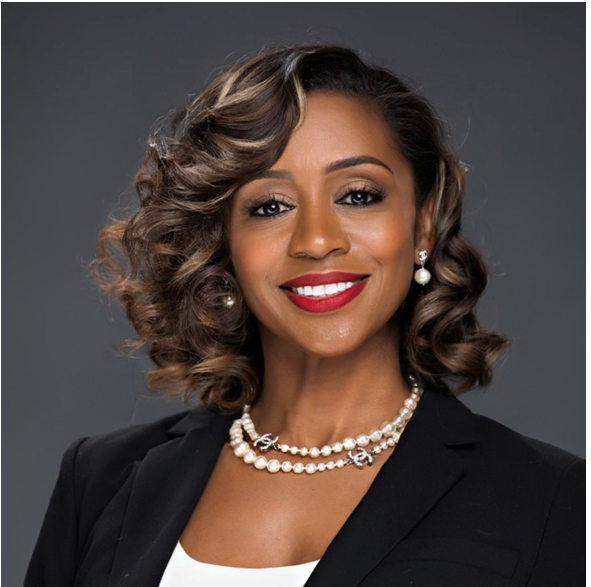 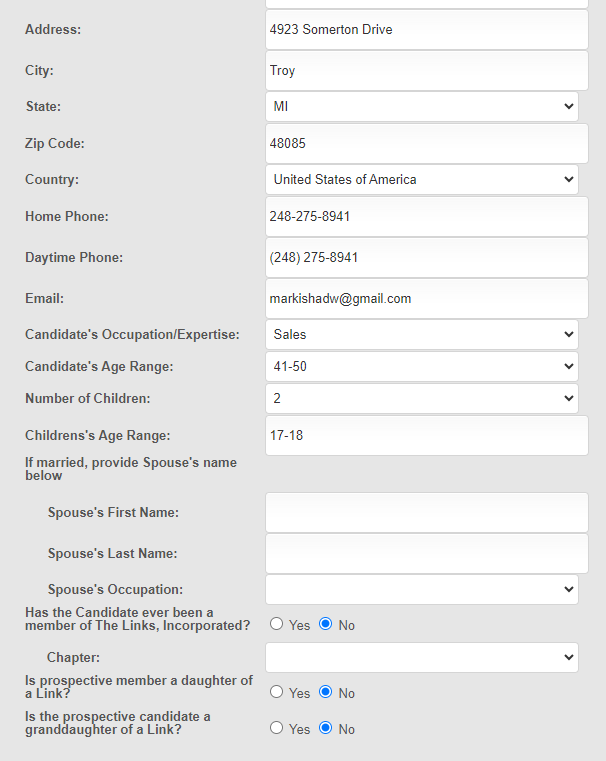 2
Candidate Name: Markisha Williams (Daughter of Connecting Link, Mark Williams)
Sponsor: Link Kimberly Keaton Willliams (Bonus Mom)
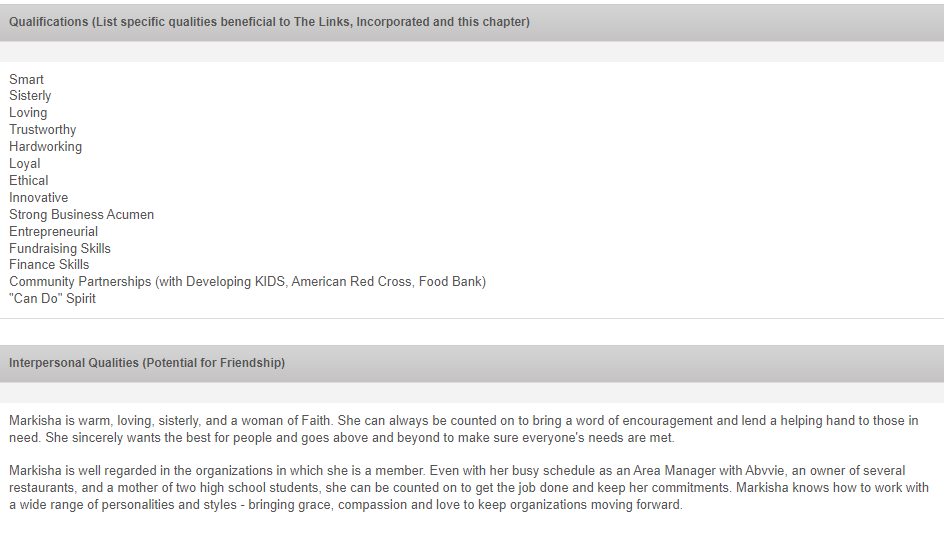 Markisha is a dynamic woman who has a heart of gold.  Her intelligence and business acumen are equally matched with a genuine spirit of sisterhood and loyalty.

Markisha has a bachelor’s degree in Healthcare Administration and a Masters of Business Administration.  With that strong education foundation, she excels as an Area Manager for Abbvie, a Bio Pharma company. Additionally, she is a successful co-owner of several restaurants in the Detroit metro area.  

In addition to her professional passions, Markisha has served as treasurer for Alpha Kappa Alpha Sorority, Chi Epsilon Omega Chapter, Fundraising Chair for Jack and Jill, Oakland County (JJOC), and currently serves as Foundation Chair of JJOC. Her entrepreneurial spirit, financial skills, fundraising skills, and heart for service would be an asset to our chapter.
3
Candidate Name: Markisha Williams (Daughter of Connecting Link, Mark Williams)
Sponsor: Link Kimberly Keaton Willliams (Bonus Mom)
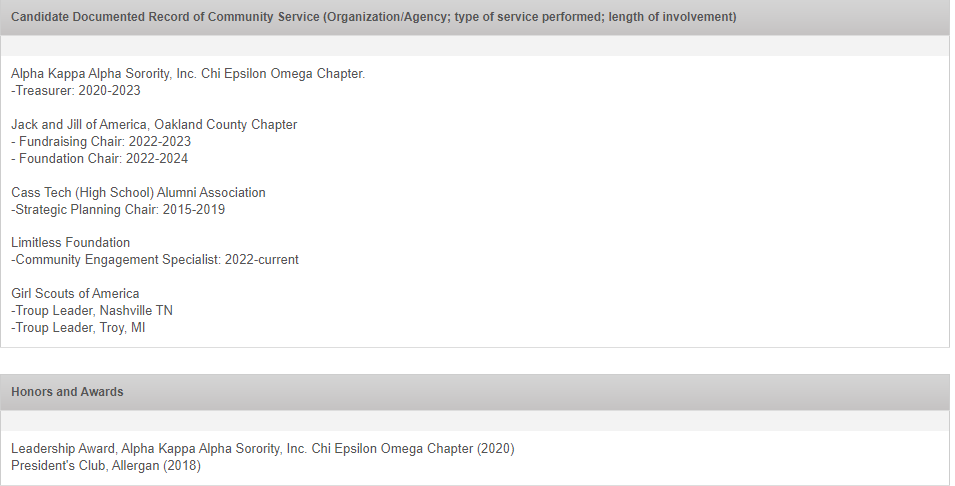 4
Candidate Name: Markisha Williams (Daughter of Connecting Link, Mark Williams)
Sponsor: Link Kimberly Keaton Willliams (Bonus Mom)
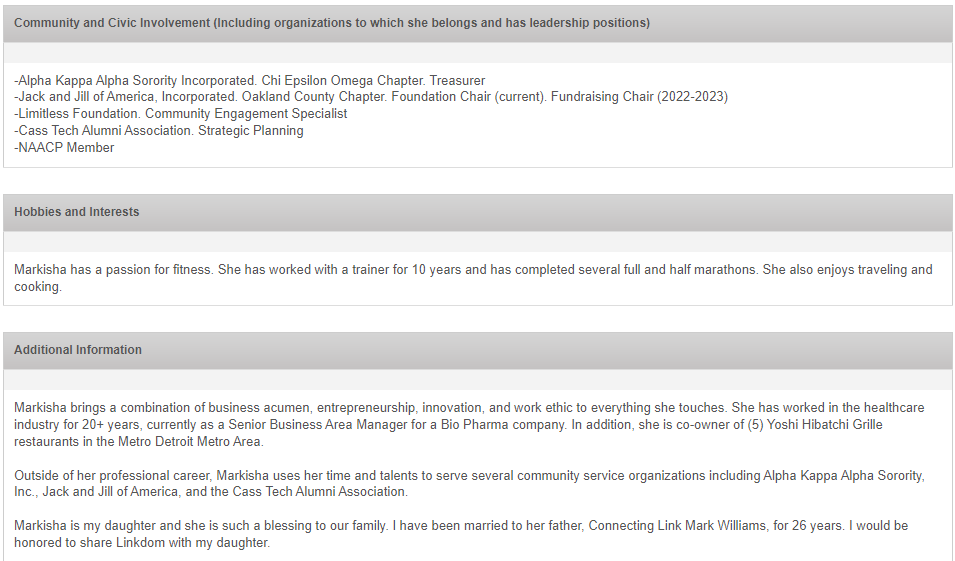 Markisha and I officially became family on October 11, 1997 when I married her father, Connecting Link Mark Williams.  She is a my “bonus” daughter in every sense of the word and I would be honored to share Linkdom with Markisha.
5
Candidate Name: Lynn Marine Adams
Sponsor: Mearon Lewers
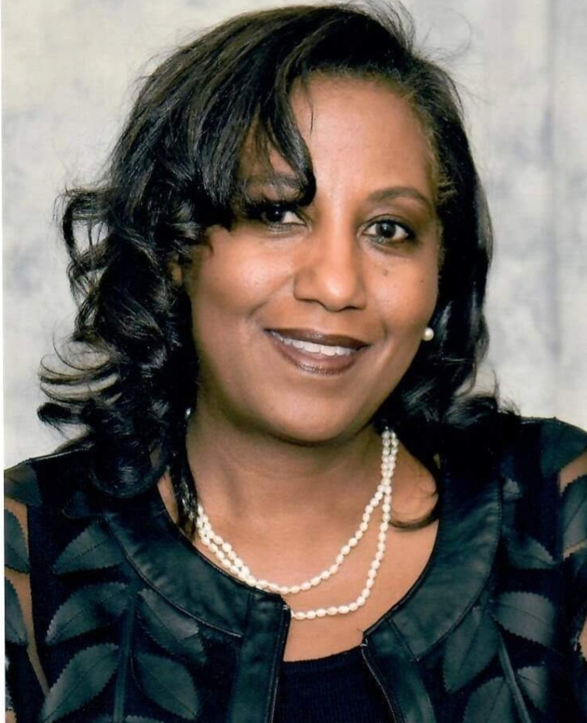 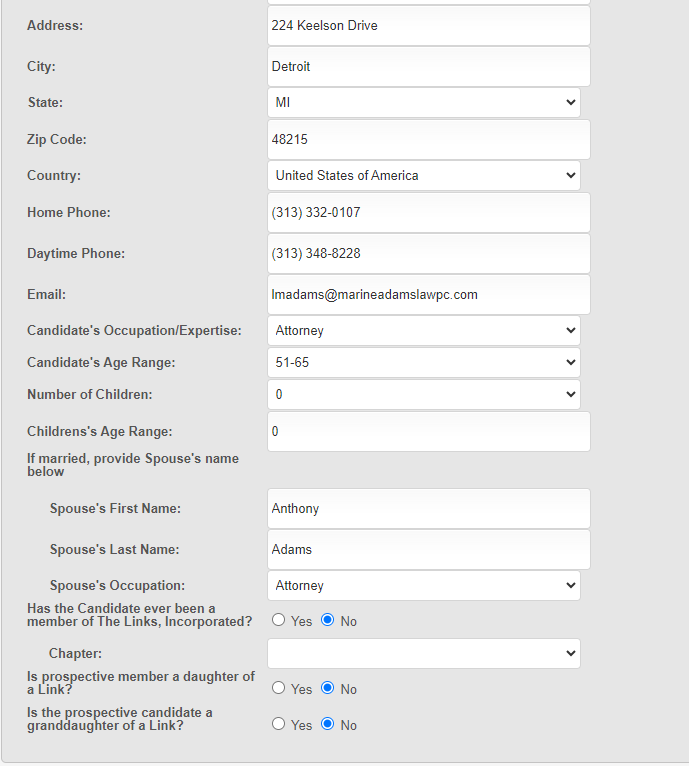 6
Candidate Name: Lynn Marine Adams
Sponsor: Mearon Lewers
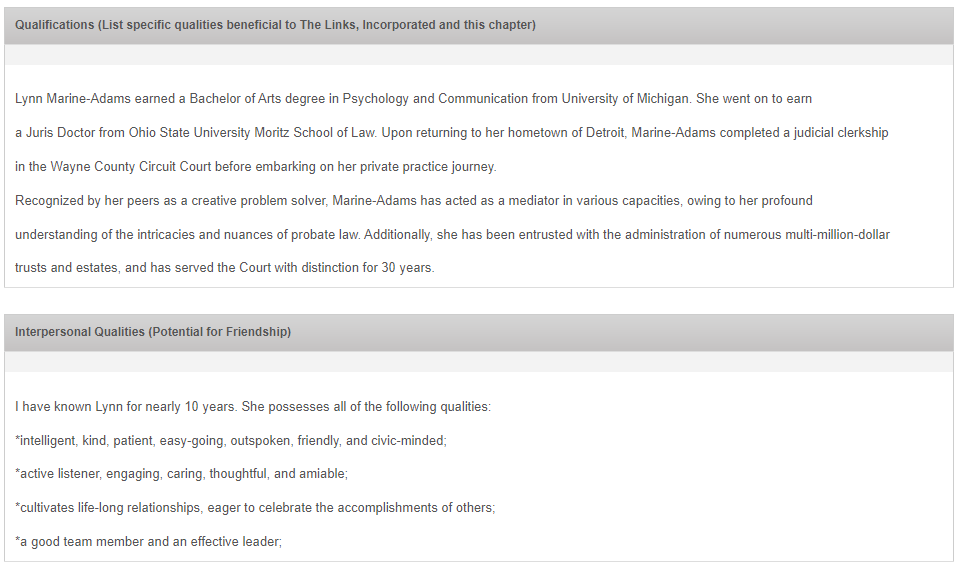 7
Candidate Name: Lynn Marine Adams
Sponsor: Mearon Lewers
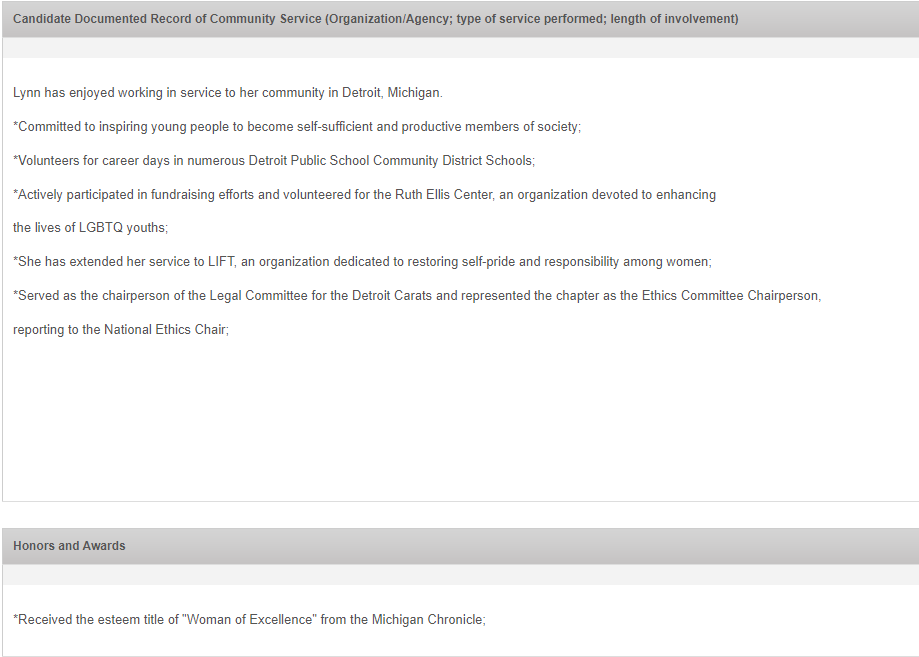 8
Candidate Name: Lynn Marine Adams
Sponsor: Mearon Lewers
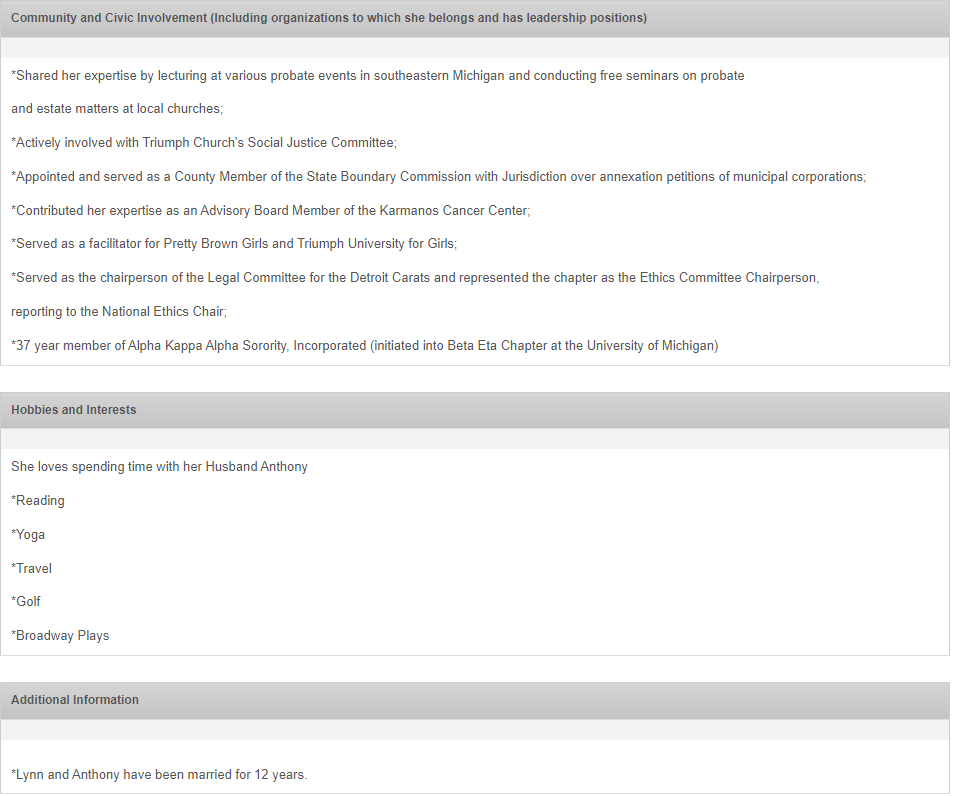 9
Candidate Name: Cassandra Willis-Abner
Sponsor: Link Marlo Johnson Roebuck
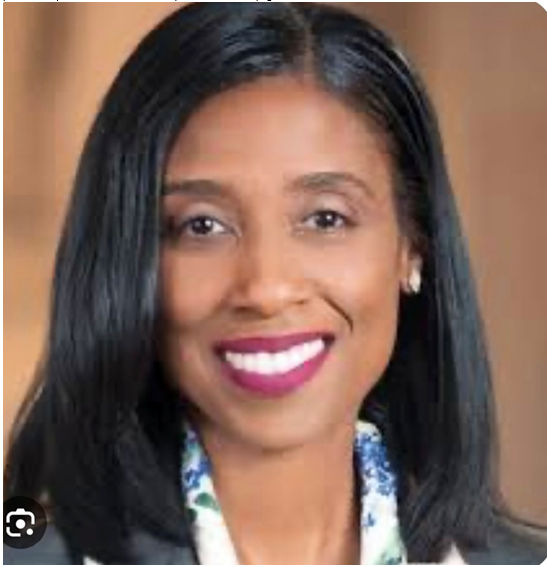 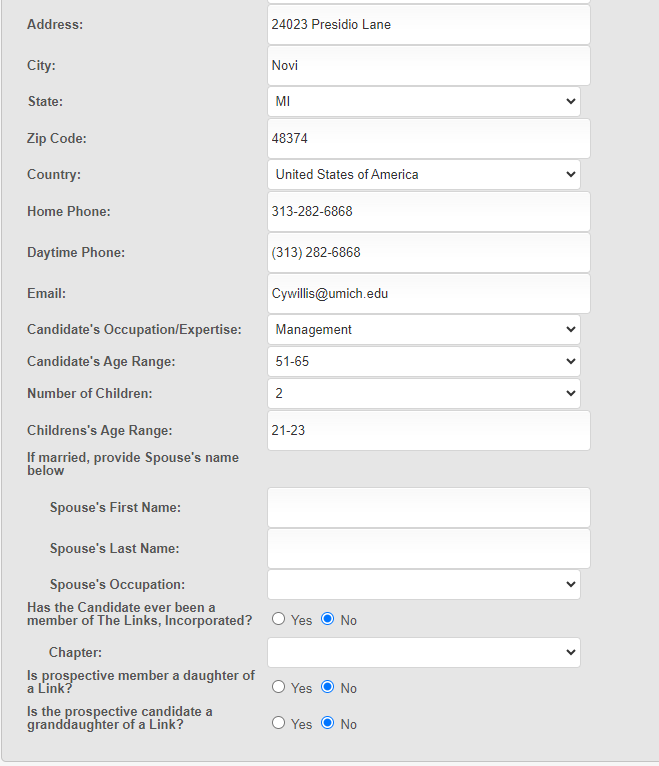 10
Candidate Name: Cassandra Willis-Abner
Sponsor: Link Marlo Johnson Roebuck
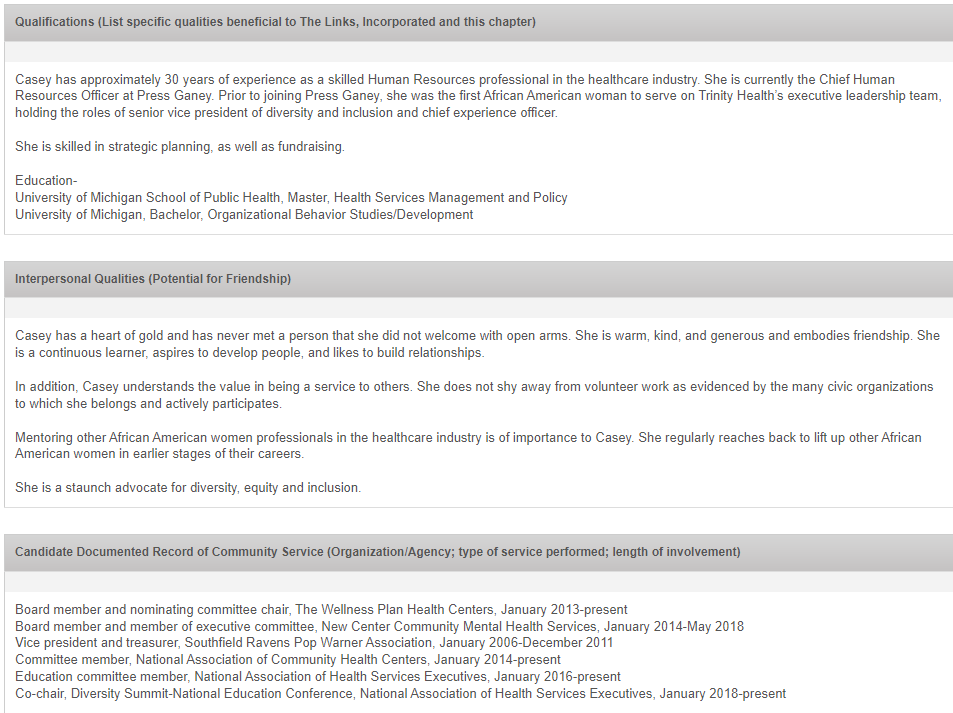 11
Candidate Name: Cassandra Willis-Abner
Sponsor: Link Marlo Johnson Roebuck
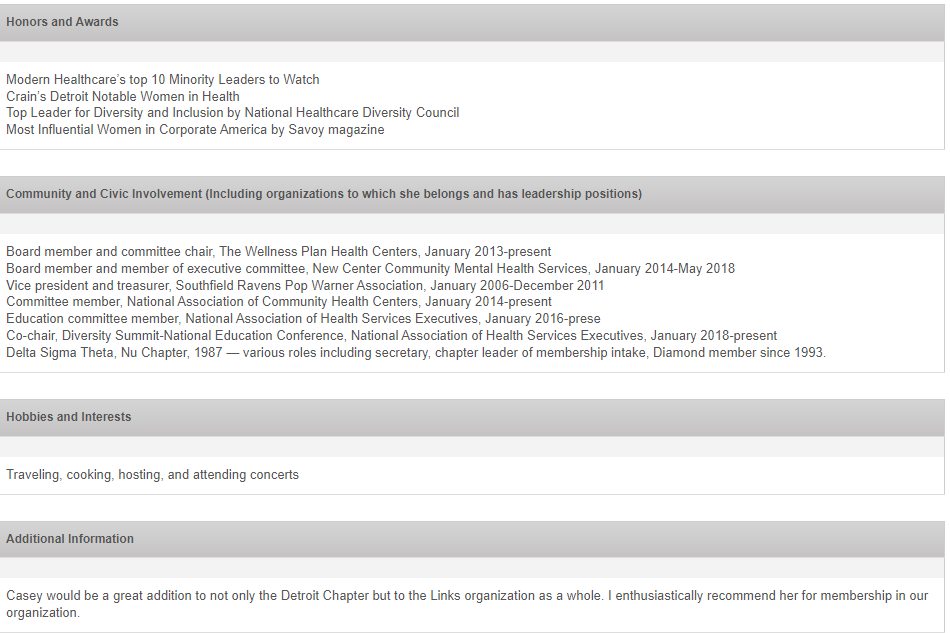 12
Candidate Name: Tamika Mayes
Sponsor: Link Anika Goss-Foster
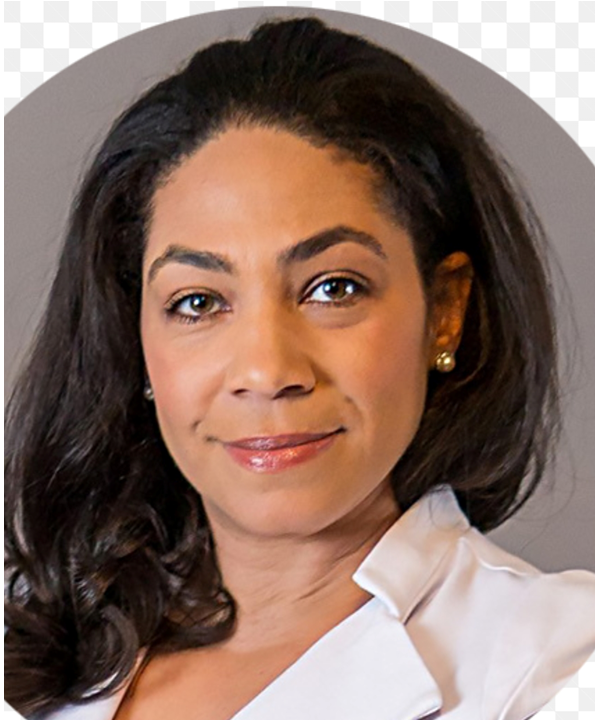 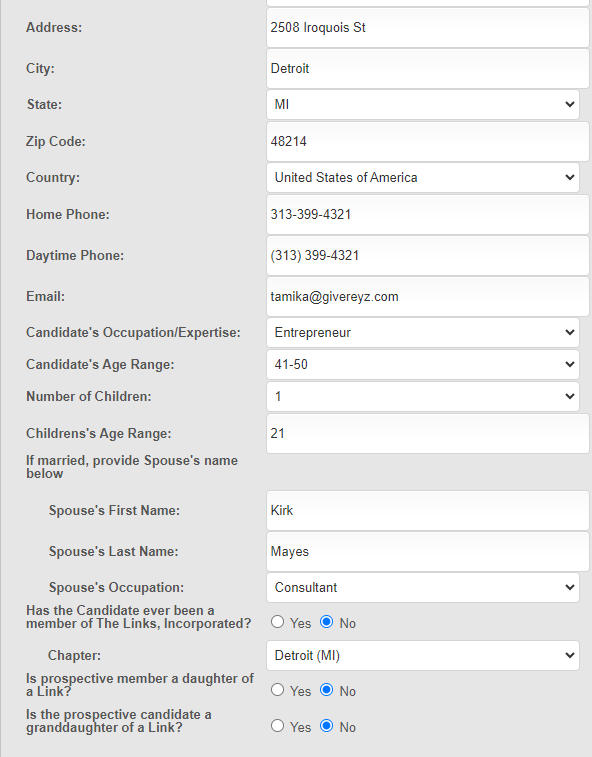 13
Candidate Name: Tamika Mayes
Sponsor: Link Anika Goss-Foster
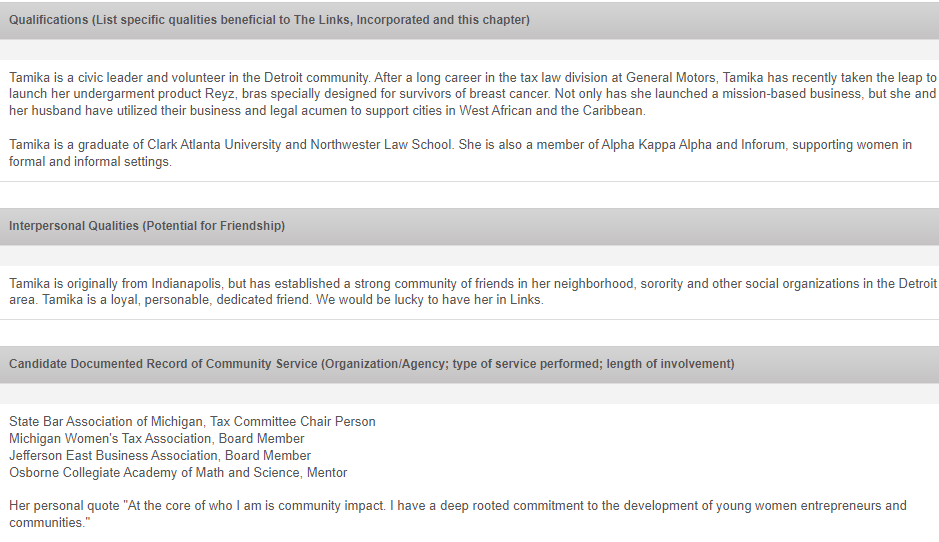 14
Candidate Name: Tamika Mayes
Sponsor: Link Anika Goss-Foster
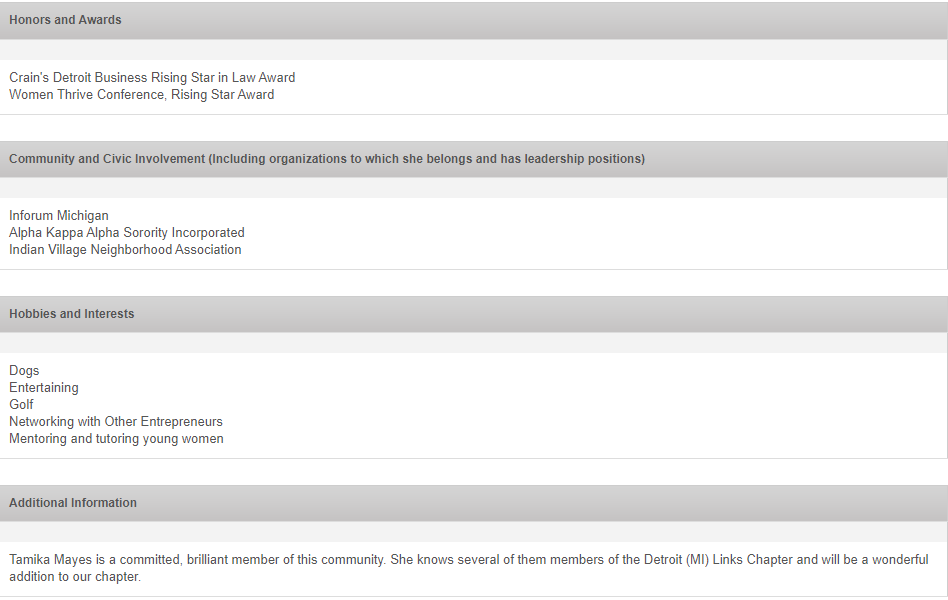 15
Candidate Name: Jenice Mitchell Ford
Sponsor: Link Chrystal Wilson
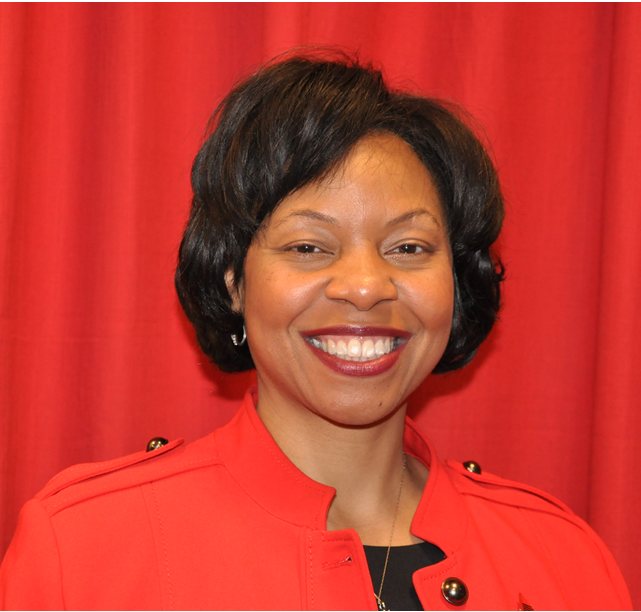 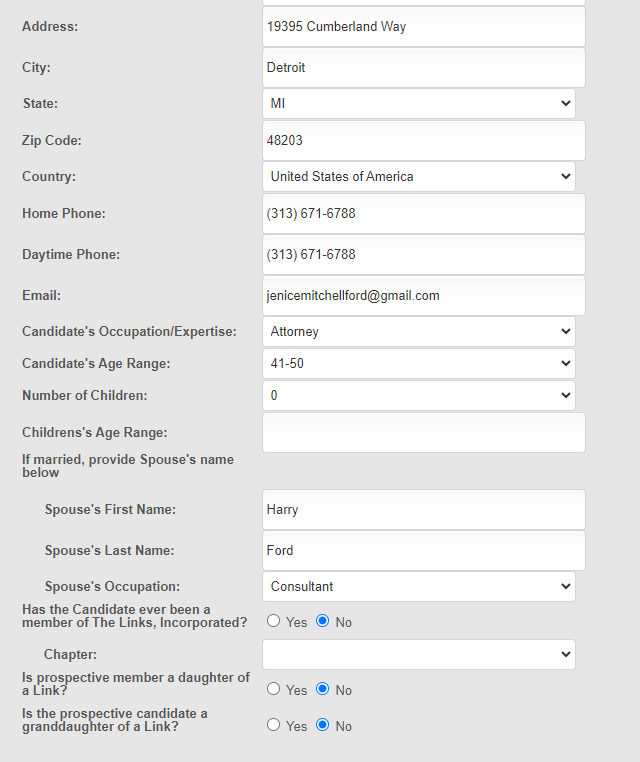 16
Candidate Name: Jenice Mitchell Ford
Sponsor: Link Chrystal Wilson
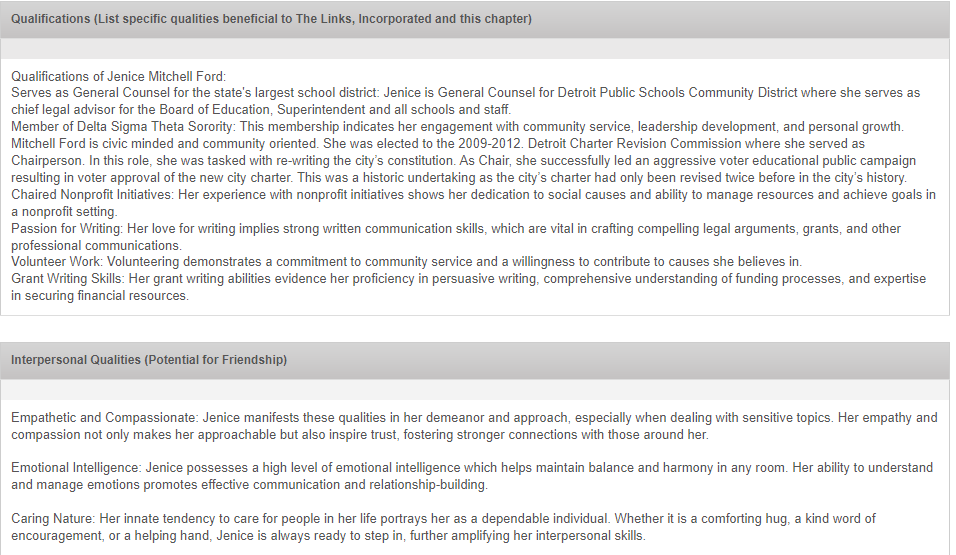 17
Candidate Name: Jenice Mitchell Ford
Sponsor: Link Chrystal Wilson
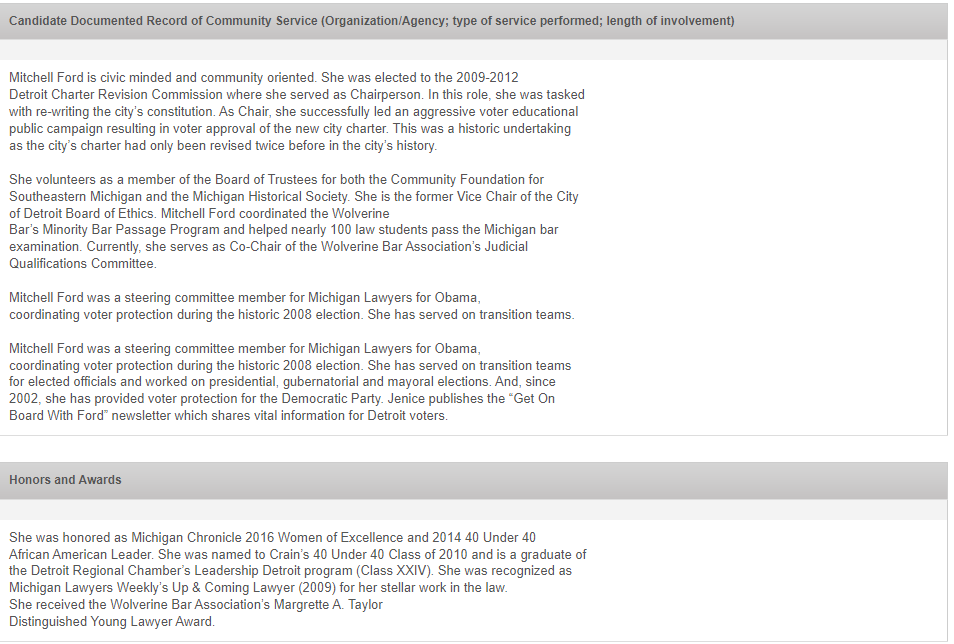 18
Candidate Name: Jenice Mitchell Ford
Sponsor: Link Chrystal Wilson
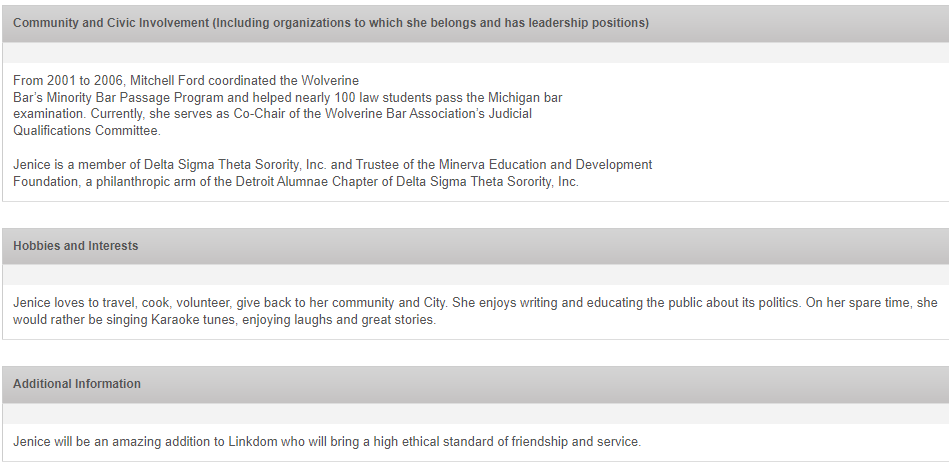 19
Candidate Name: Paulina Johnson
Sponsor: Link Corri Lynn Wofford
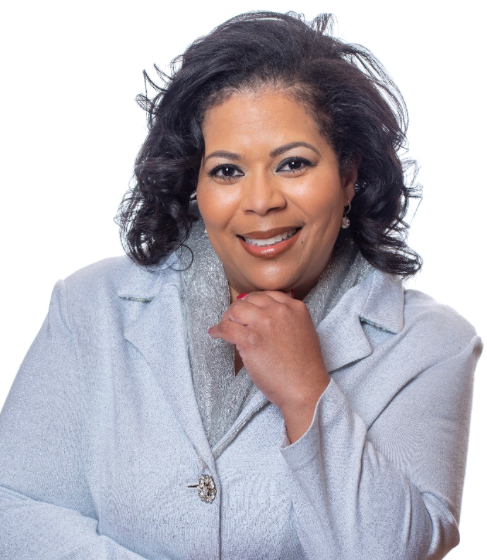 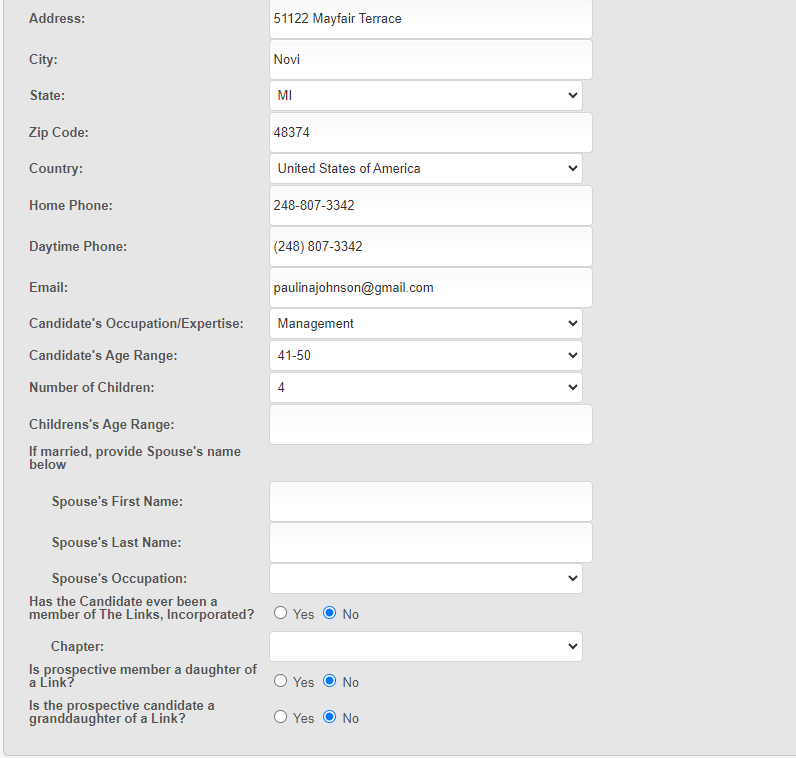 20
Candidate Name: Paulina Johnson
Sponsor: Link Corri Lynn Wofford
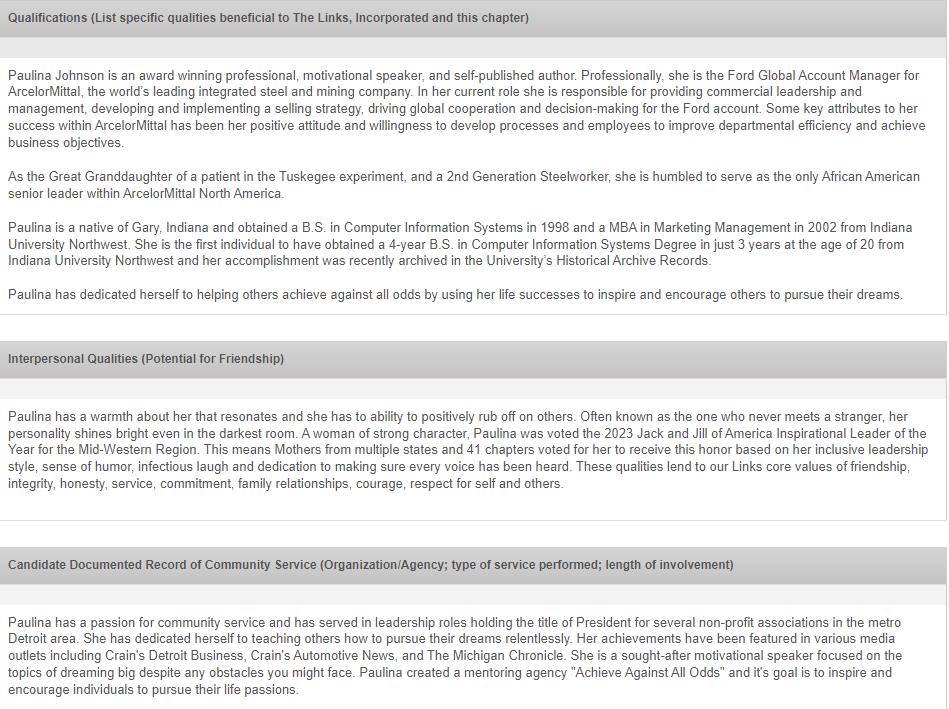 21
Candidate Name: Paulina Johnson
Sponsor: Link Corri Lynn Wofford
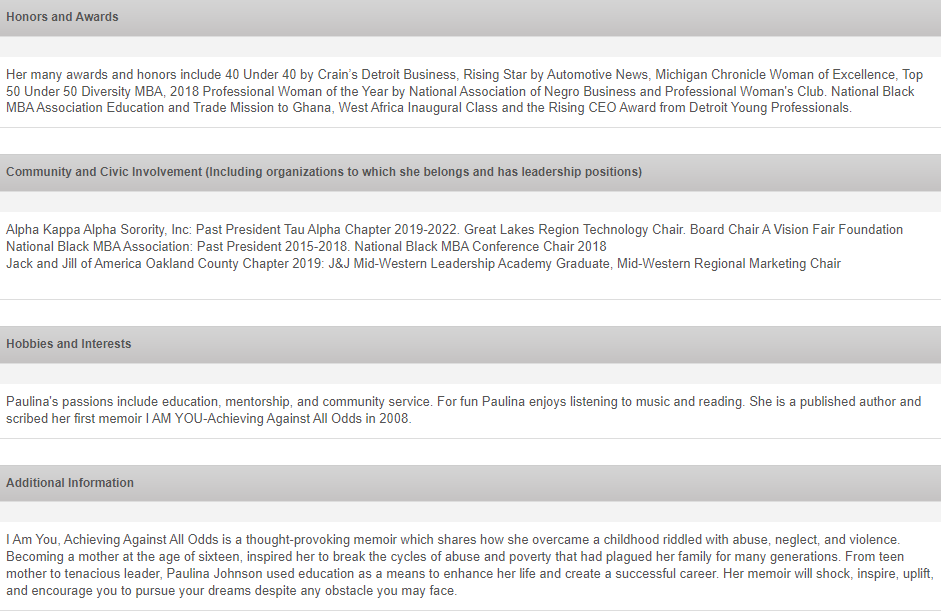 22
Candidate Name: Carla Burney-Jones
Sponsor: Link Judith McNeeley
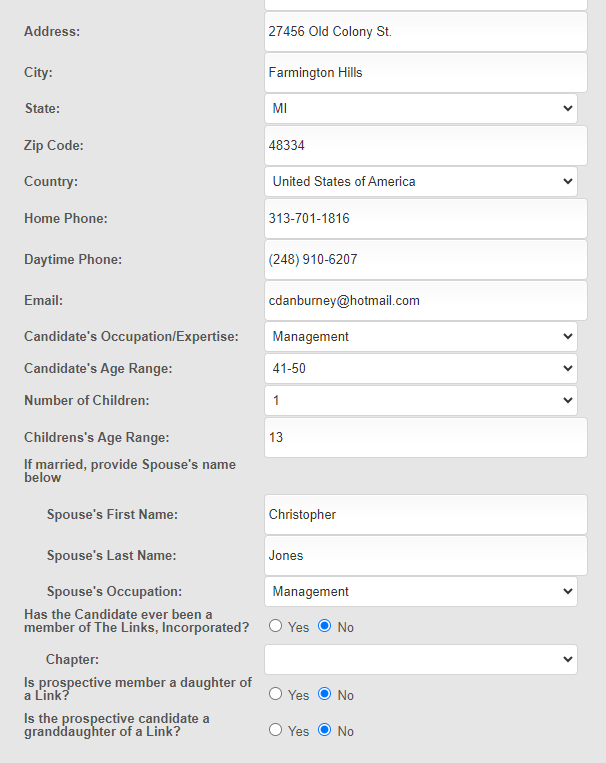 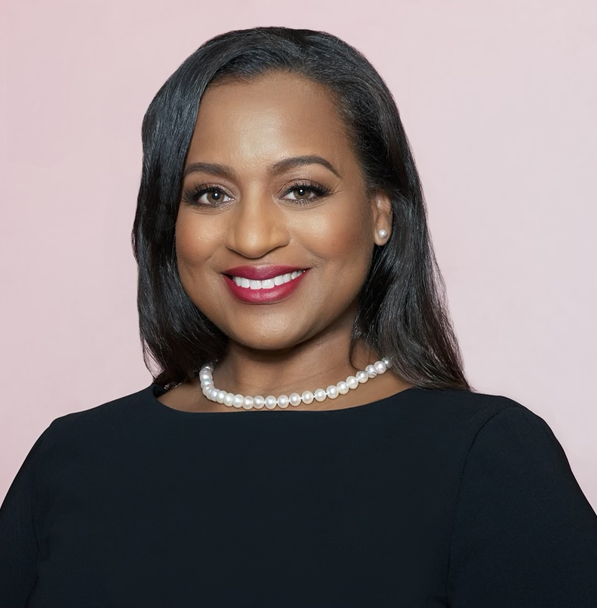 23
Candidate Name: Carla Burney-Jones
Sponsor: Link Judith McNeeley
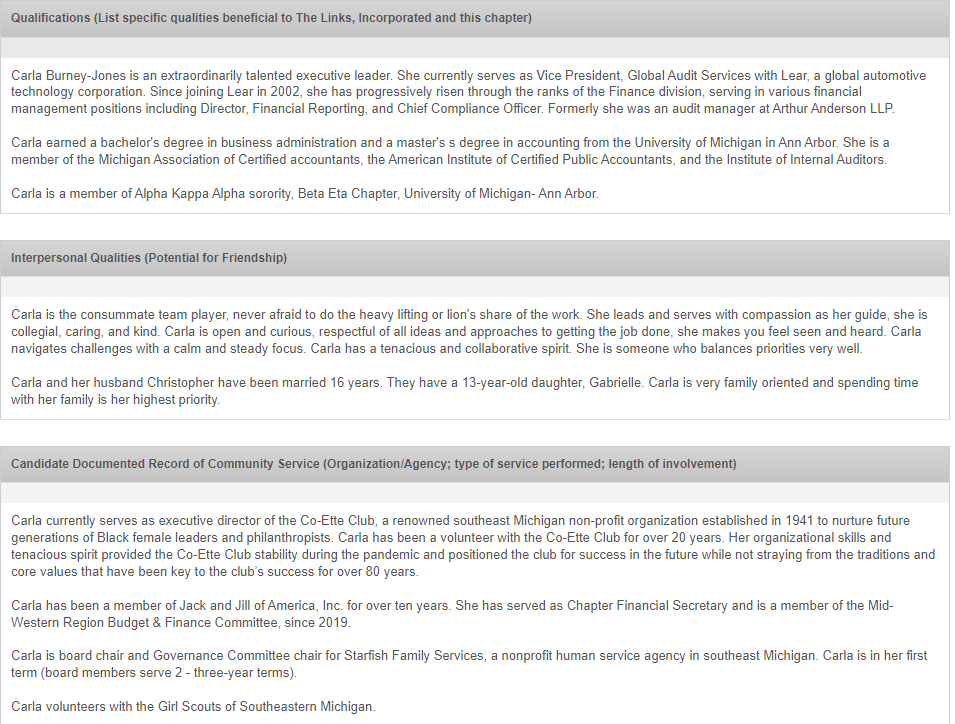 24
Candidate Name: Carla Burney-Jones
Sponsor: Link Judith McNeeley
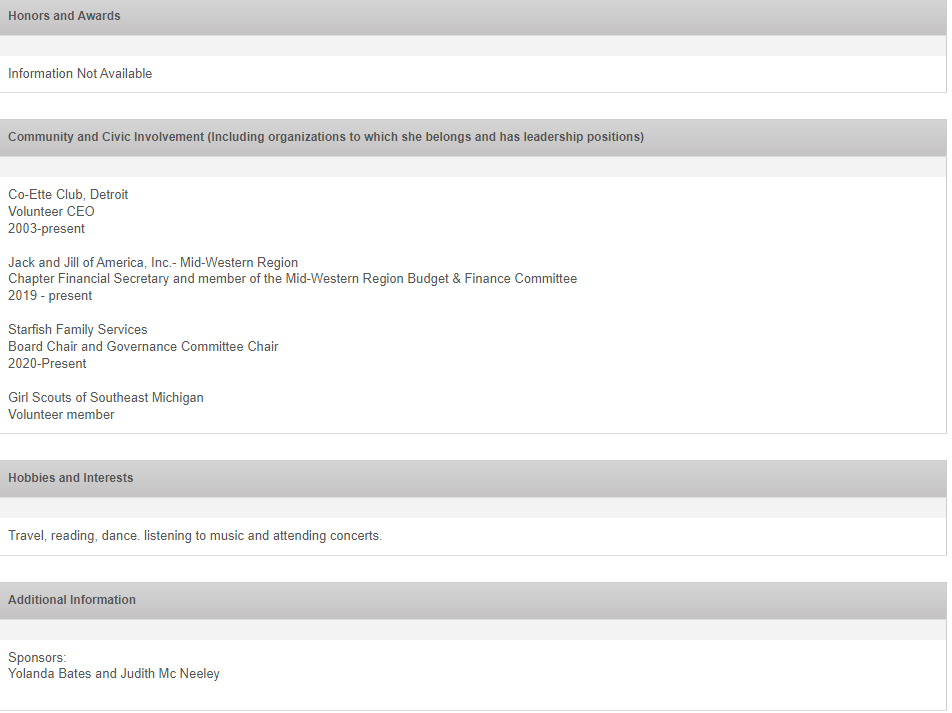 25
Candidate Name: Denise Fair Razo
Sponsor: Link Iris Taylor
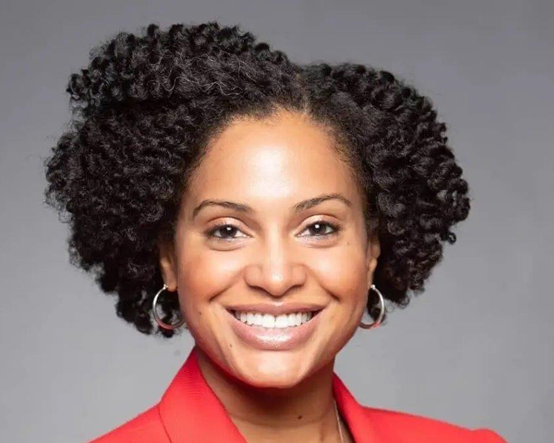 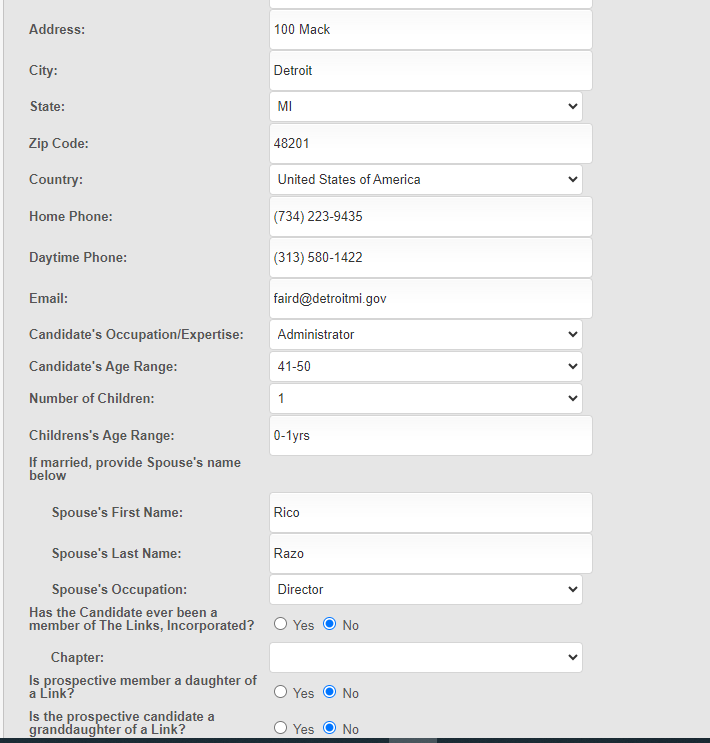 26
Candidate Name: Denise Fair Razo
Sponsor: Link Iris Taylor
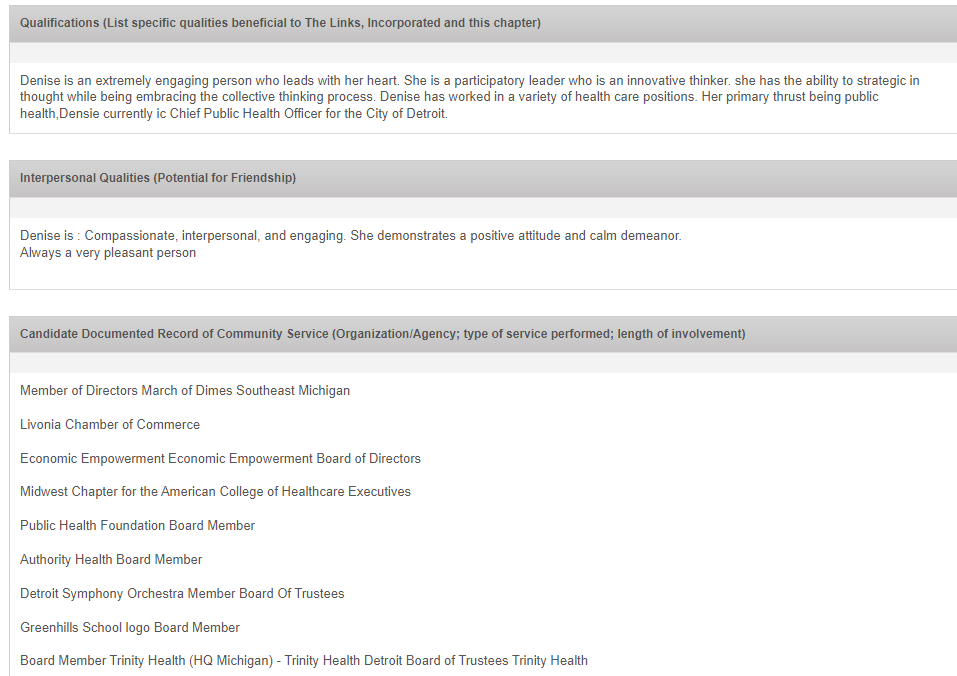 27
Candidate Name: Denise Fair Razo
Sponsor: Link Iris Taylor
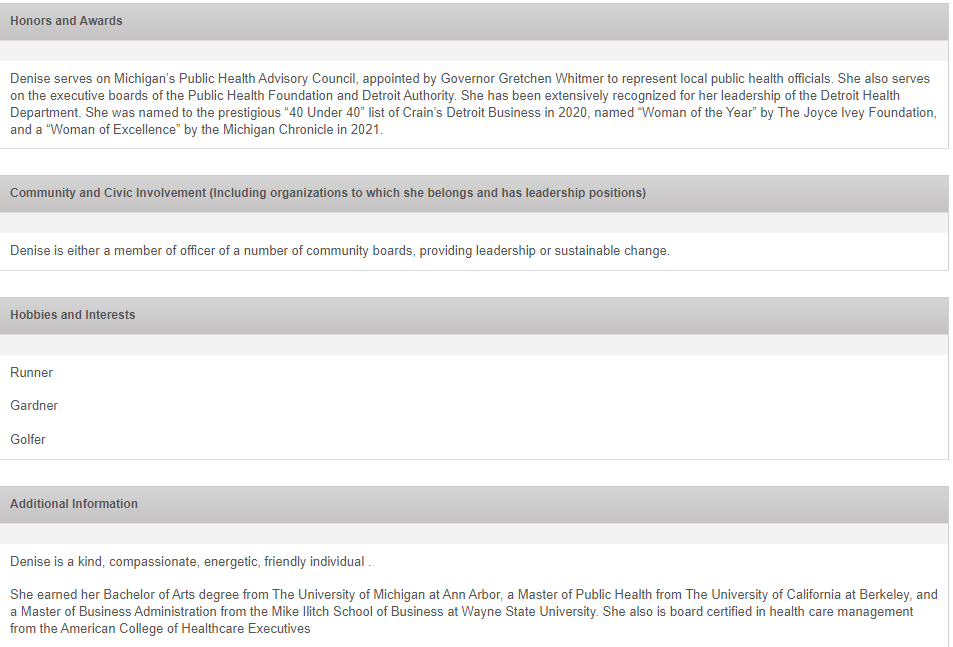 28
Candidate Name: Shanna Johnson
Sponsor: Link Denise Brooks Williams
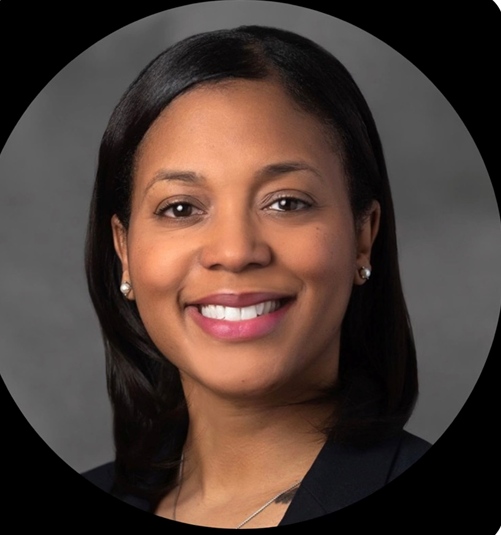 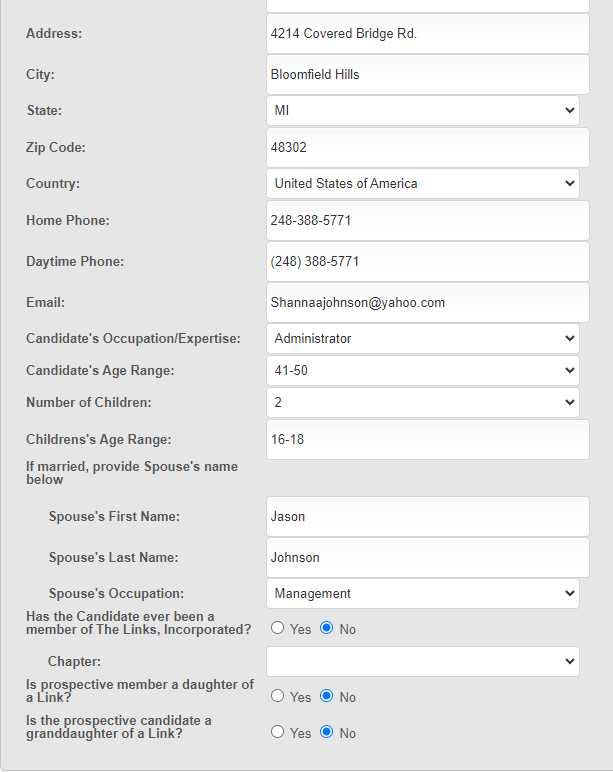 29
Candidate Name: Shanna Johnson
Sponsor: Link Denise Brooks Williams
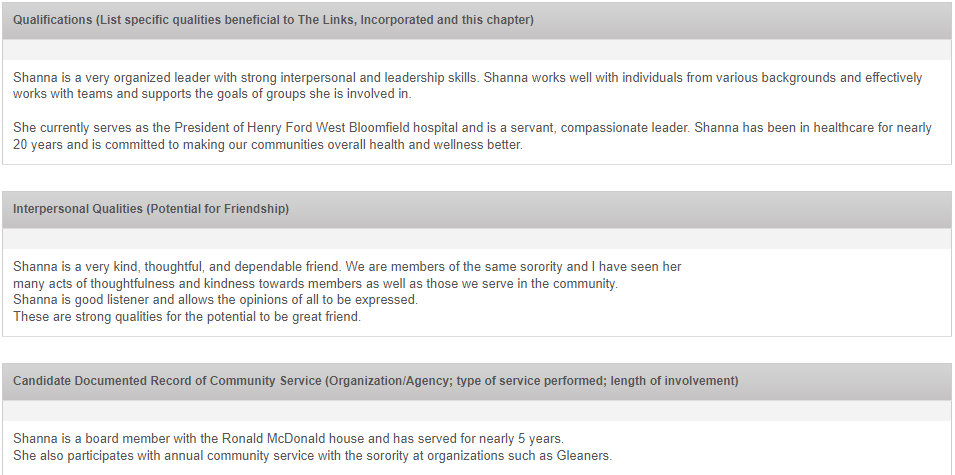 30
Candidate Name: Shanna Johnson
Sponsor: Link Denise Brooks Williams
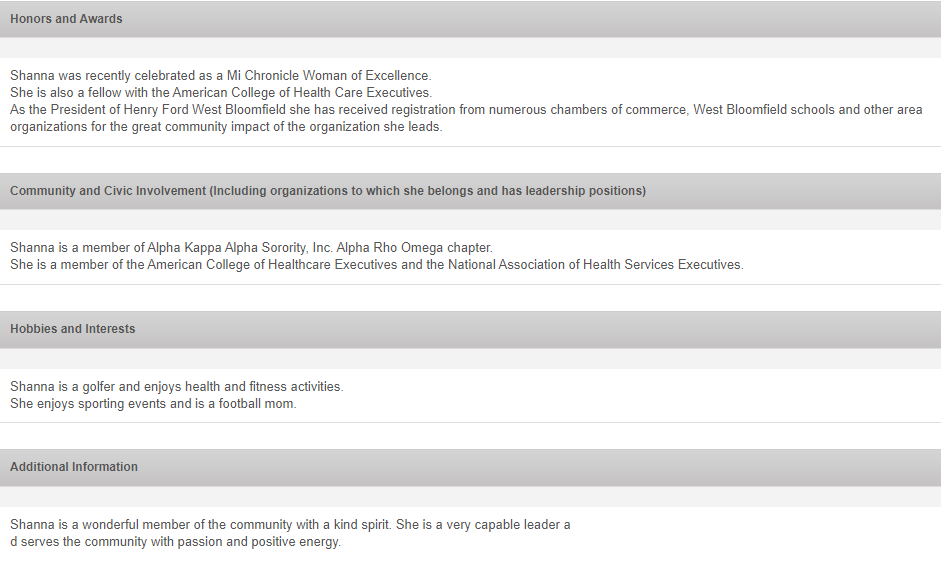 31
Candidate Name: Kimberly Trent
Sponsor: Link Portia Roberson
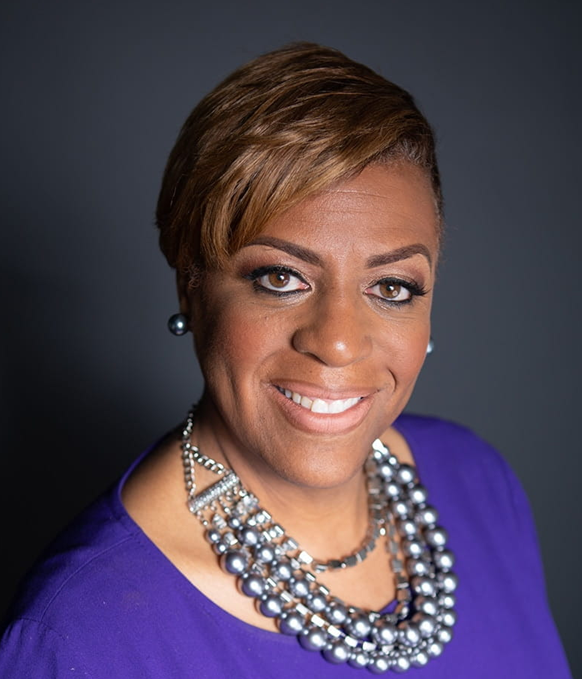 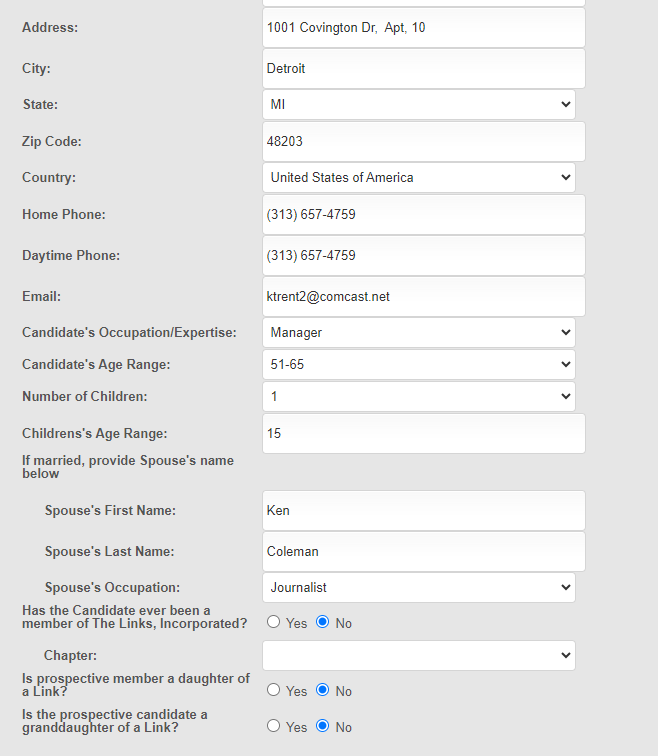 32
Candidate Name: Kimberly Trent
Sponsor: Link Portia Roberson
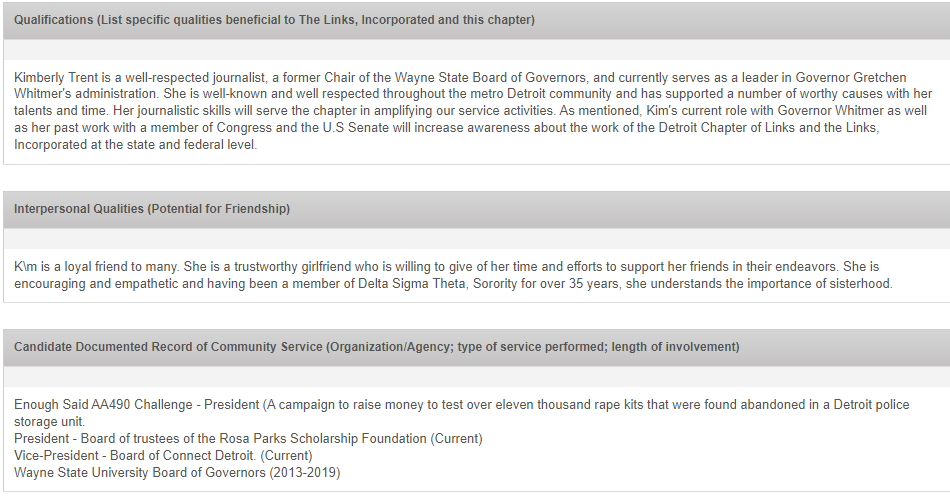 33
Candidate Name: Kimberly Trent
Sponsor: Link Portia Roberson
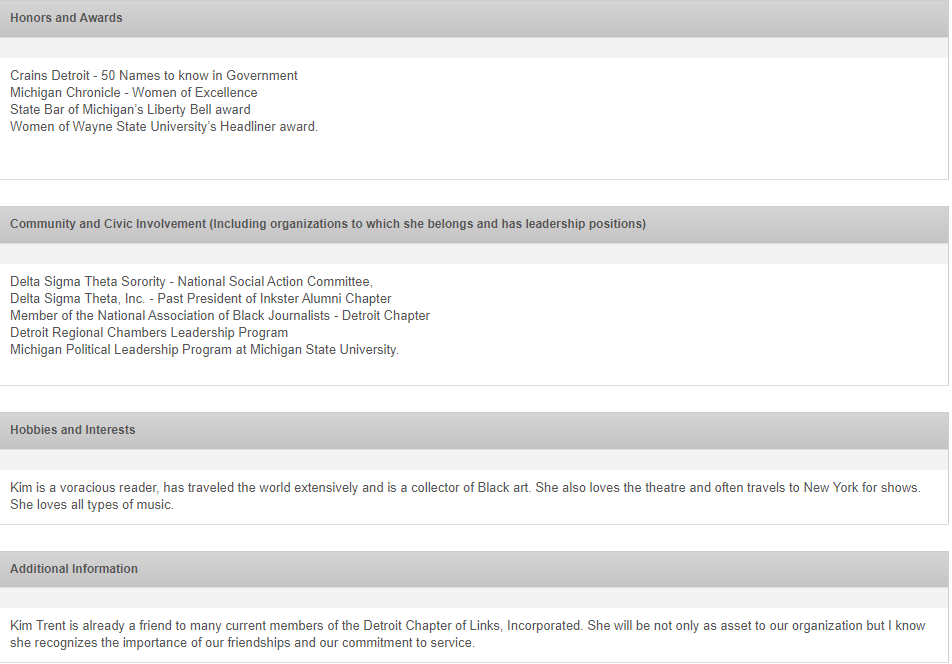 34
Candidate Name: Dr. Rose Moten
Sponsor: Link Gail Perry-Mason
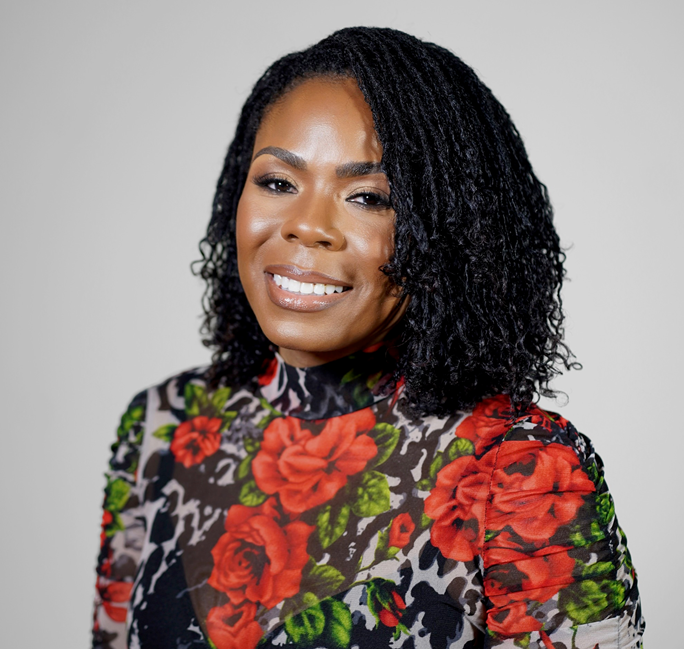 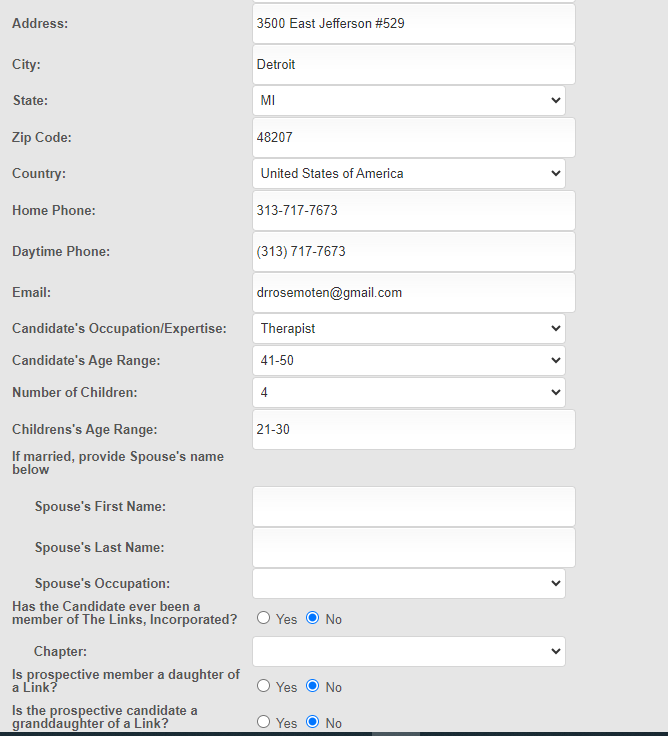 35
Candidate Name: Dr. Rose Moten
Sponsor: Link Gail Perry-Mason
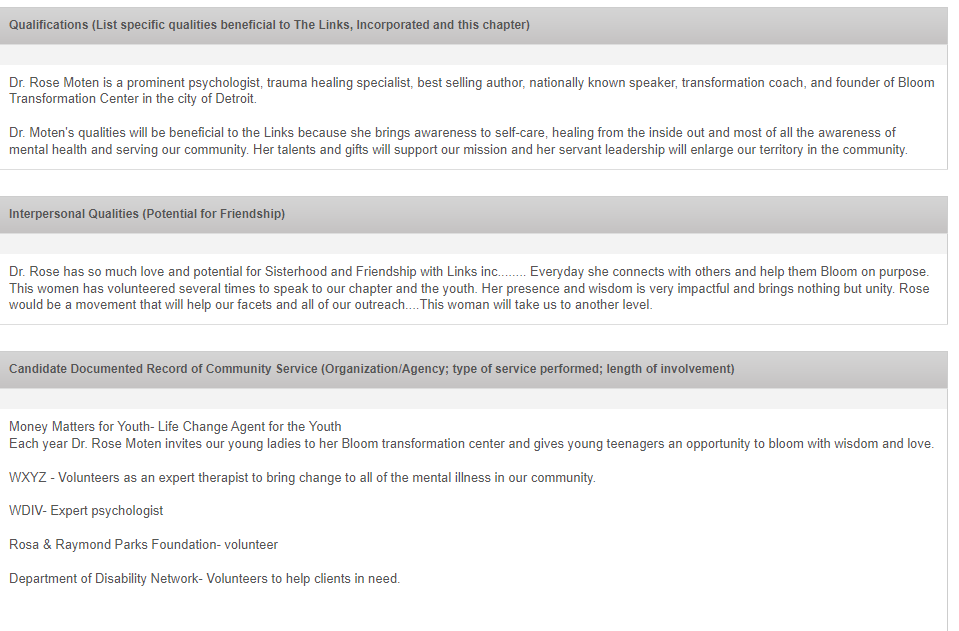 36
Candidate Name: Dr. Rose Moten
Sponsor: Link Gail Perry-Mason
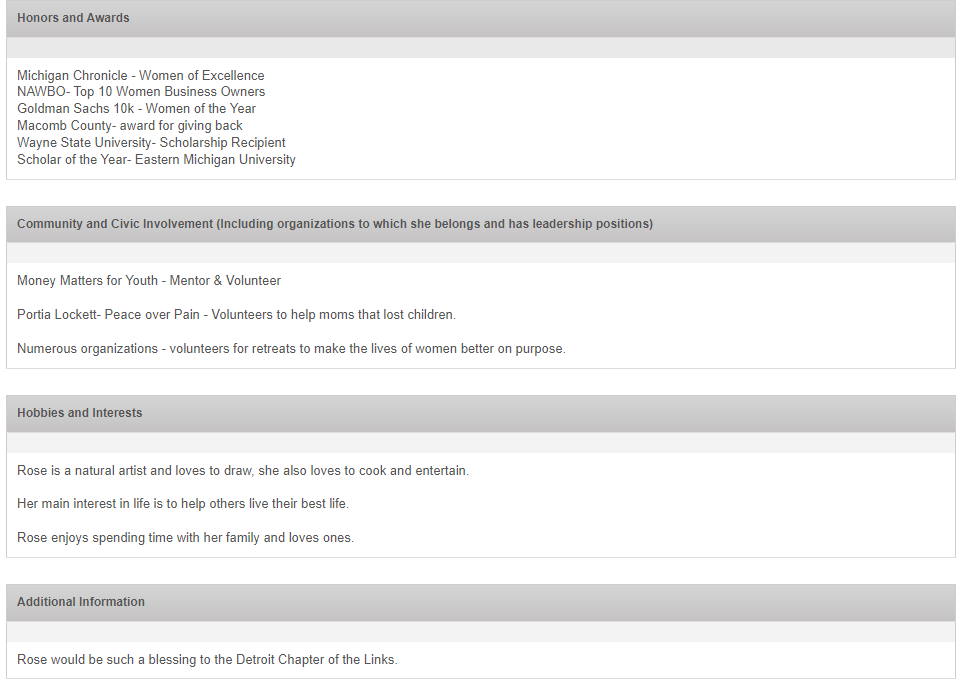 37
Candidate Name: Kea Norrell-Aitch (Daughter of Link Beverly Norrell-Aitch)
Sponsor: Link Charmaine Johnson
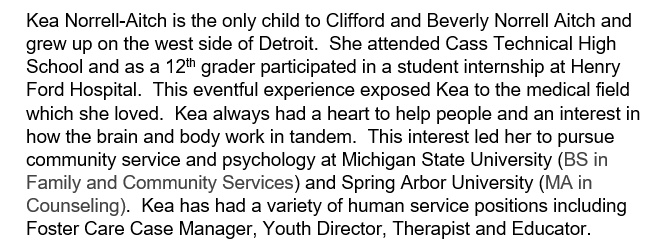 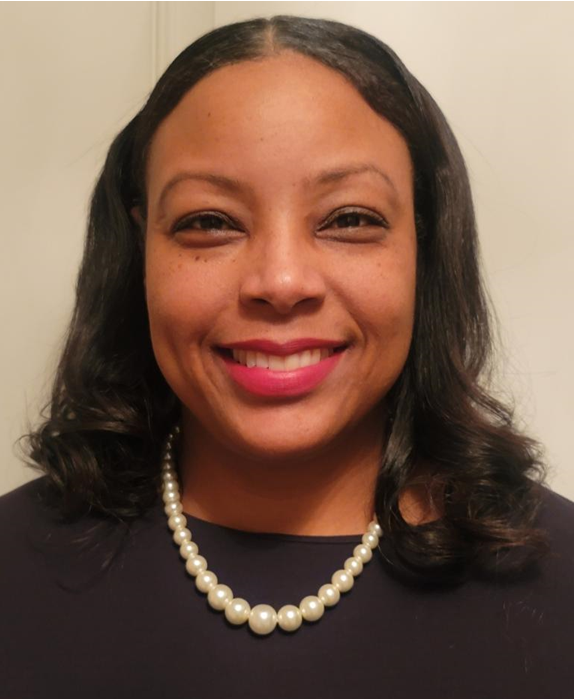 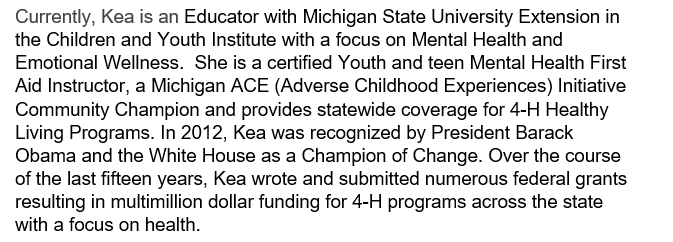 38
Candidate Name: Kea Norrell-Aitch (Daughter of Link Beverly Norrell-Aitch)
Sponsor: Link Charmaine Johnson
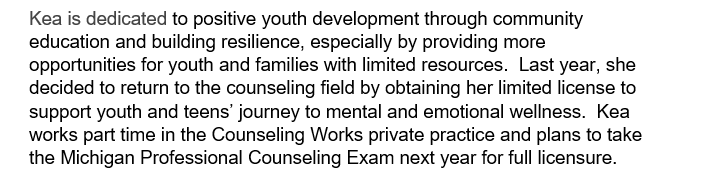 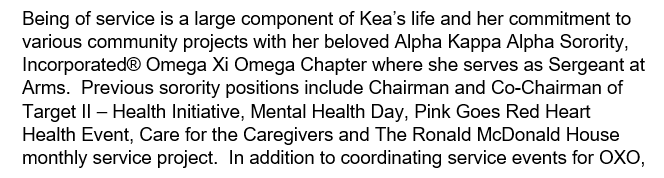 39
Candidate Name: Kea Norrell-Aitch (Daughter of Link Beverly Norrell-Aitch)
Sponsor: Link Charmaine Johnson
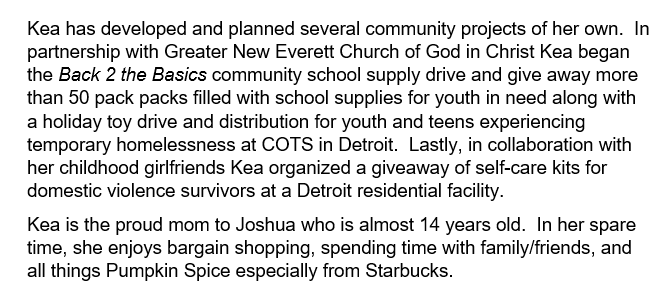 40